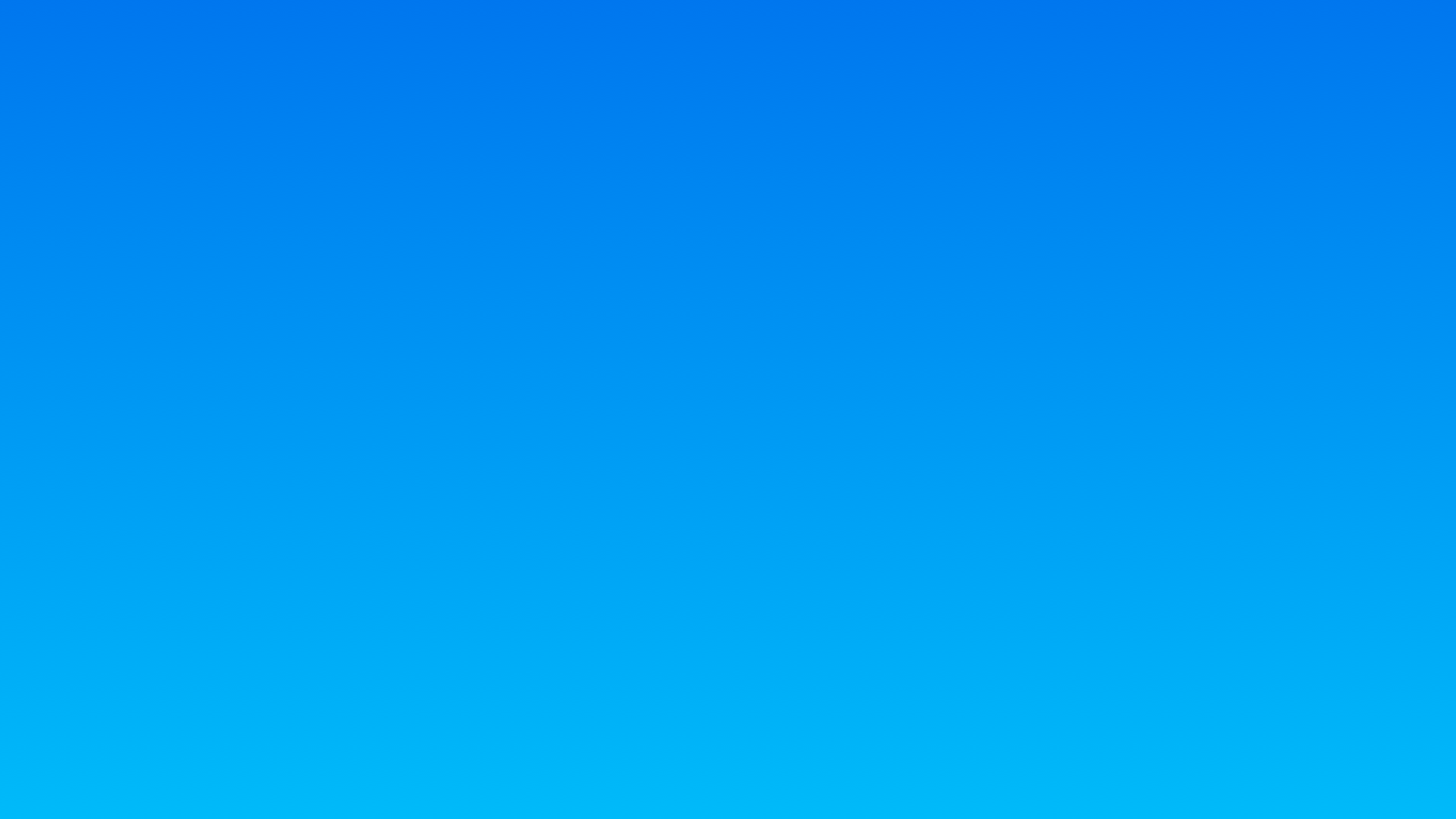 Aplikacja RSS 
- zarządzanie dystrybucją leków
w programach lekowych.
Prawidłowe wywiązanie się z porozumienia pomiędzy Sponsorem a Ministerstwem Zdrowia. 
Monitoring stanu darmowych leków 24/7.
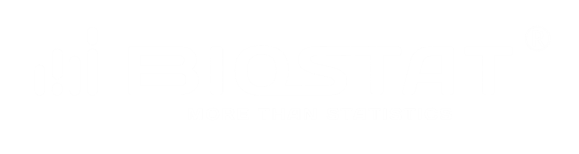 Wszelkie treści zamieszczone w ofercie (hasła, teksty, zdjęcia itp.) podlegają ochronie prawnej na podstawie przepisów ustawy z dnia 4 lutego 1994 r. o prawie autorskim i prawach pokrewnych (tekst jednolity z 2006 r., Dz.U. nr 90, poz. 631 z późn. zm.). Bez zgody autora zabronione jest m.in. powielanie treści, ich kopiowanie, przedruk, przechowywanie i przetwarzanie z zastosowaniem jakichkolwiek środków elektronicznych, zarówno
w całości, jak i w części. Zabronione jest dalsze rozpowszechnianie, o którym mowa w art. 25 ust. 1 pkt b ustawy z dnia 4 lutego 1994 r. o prawie autorskim i prawach pokrewnych.
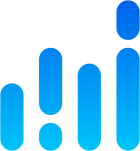 MODEL DZIAŁANIA
Krok 1
Krok 3
24/7 monitoring ilości wydanych leków i stanu zapotrzebowania.
Zdefiniowanie programów lekowych i udostępnienie ich Klinikom. Kliniki definiuje się w panelu aplikacji.
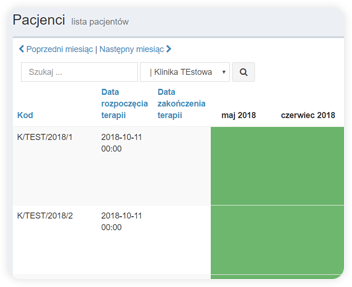 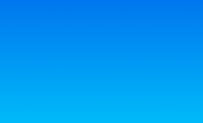 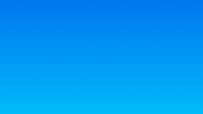 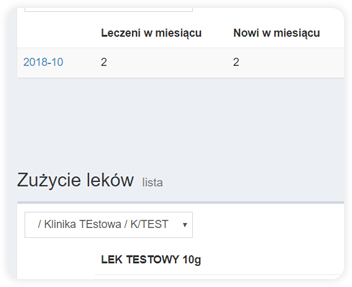 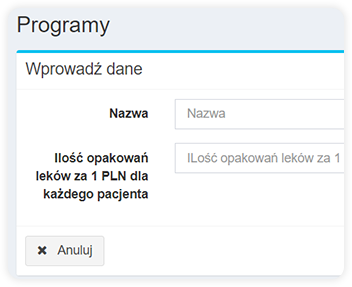 Krok 2
Raportowanie wydawania leków zgodnie z założeniami programu lekowego. 
Pacjent – Data – Limit darmowych opakowań.
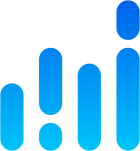 FUNKCJE APLIKACJI
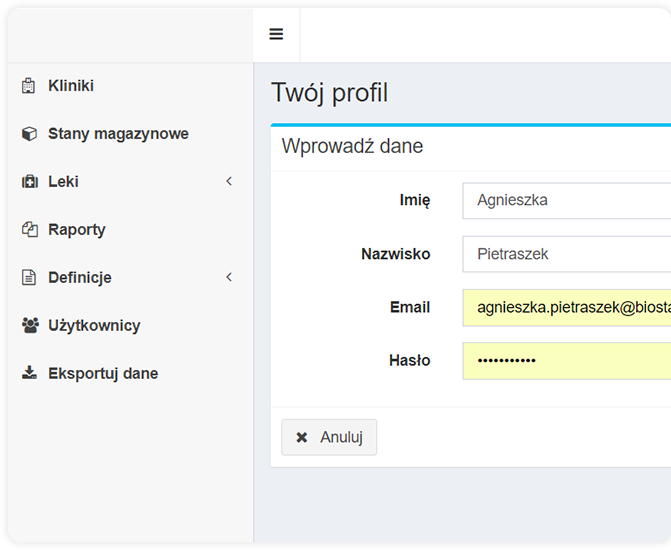 Dodawanie i administrowanie Klinikami
Dodawanie Użytkowników i nadawanie uprawnień 
Kontrola stanów magazynowych 
Wprowadzanie i zarządzanie programami lekowymi 
Dodawanie leków do programów 
Eksport danych
Generowanie raportów
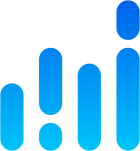 PODMIOTY
Administrator
Subadministrator 
MLS / Opiekun Klinik
Klinika / Koordynator Kliniki (lekarz, pielęgniarka, farmaceuta) 
Pacjent
Pacjent
Pacjent
Klinika / Koordynator KlinikiMLS / Opiekun Kliniki
MLS / Opiekun Kliniki
Pacjent
Pacjent
Raport
Administrator
Subdministrator
Pacjent
Pacjent
Klinika / Koordynator KlinikiMLS / Opiekun Kliniki
MLS / Opiekun Kliniki
Pacjent
Pacjent
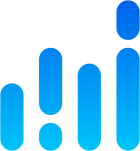 ROLE
Administrator / Subadministrator 
Wprowadza dane na temat programu lekowego 
Dodaje Użytkowników (MSL, Kliniki etc.) 
Generuje raporty 24/7
MLS /Opiekun Klinik
Dodaje Kliniki, generuje raporty 24/7
Klinika / Koordynator Kliniki (lekarz, pielęgniarka, farmaceuta) 
Włącza pacjentów do programu i ustala harmonogram wydawania leków 
Pacjent – anonimowy, spełniający kryteria włączenia do programu/badania
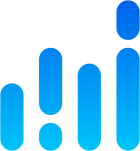 DEFINIOWANIE PROGRAMU LEKOWEGO
Dane programu
Przypisanie leków
Dodanie leków
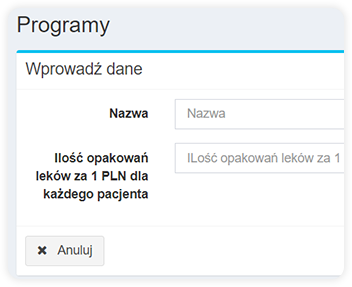 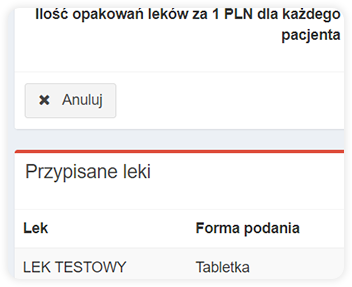 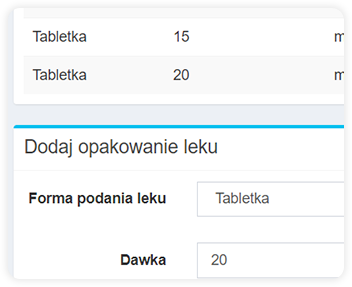 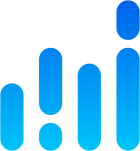 DYSTRYBUCJA LEKÓW PACJENTOM
Uzupełniamy dane
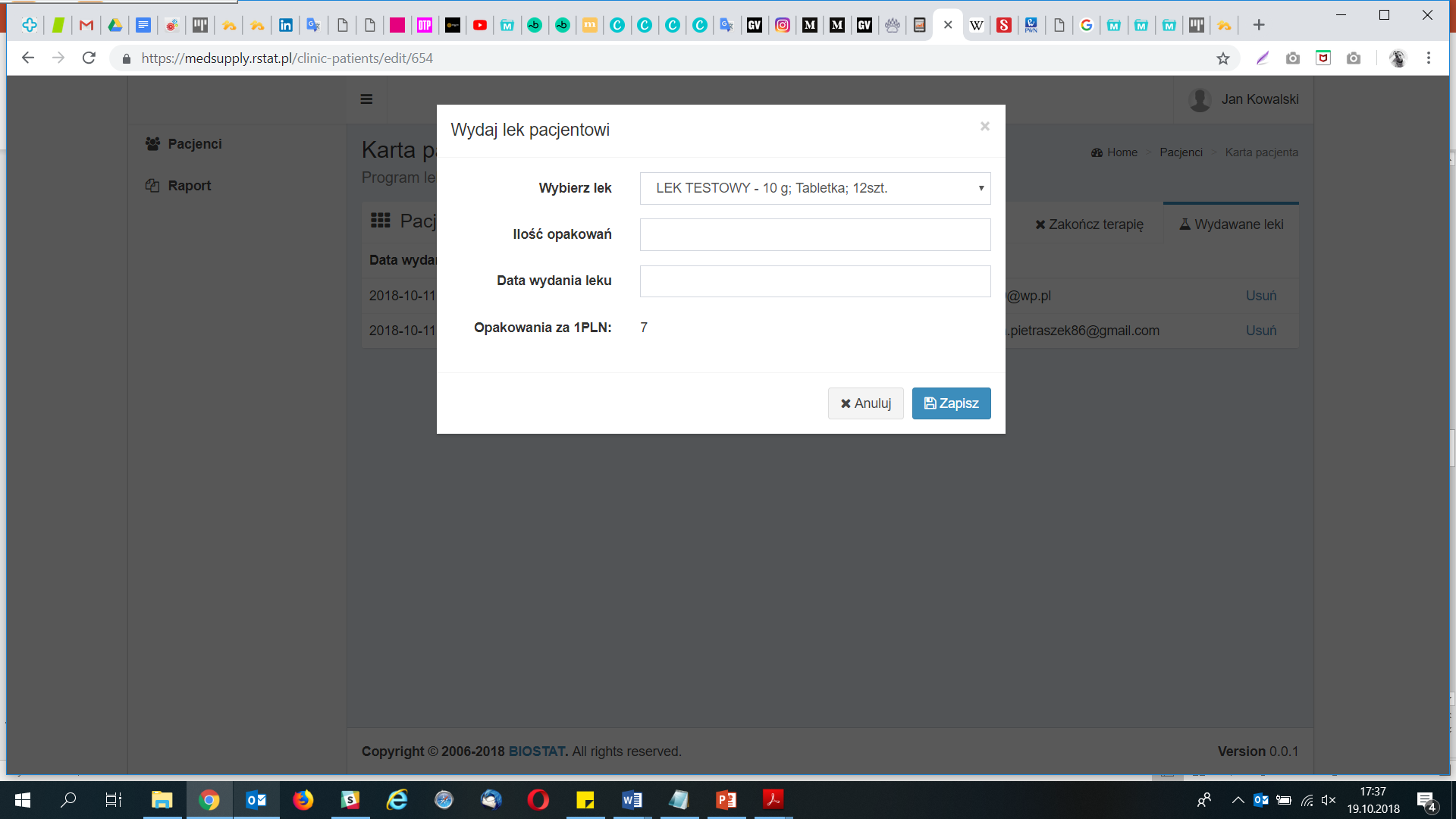 Wydajemy lek
Wybieramy pacjenta
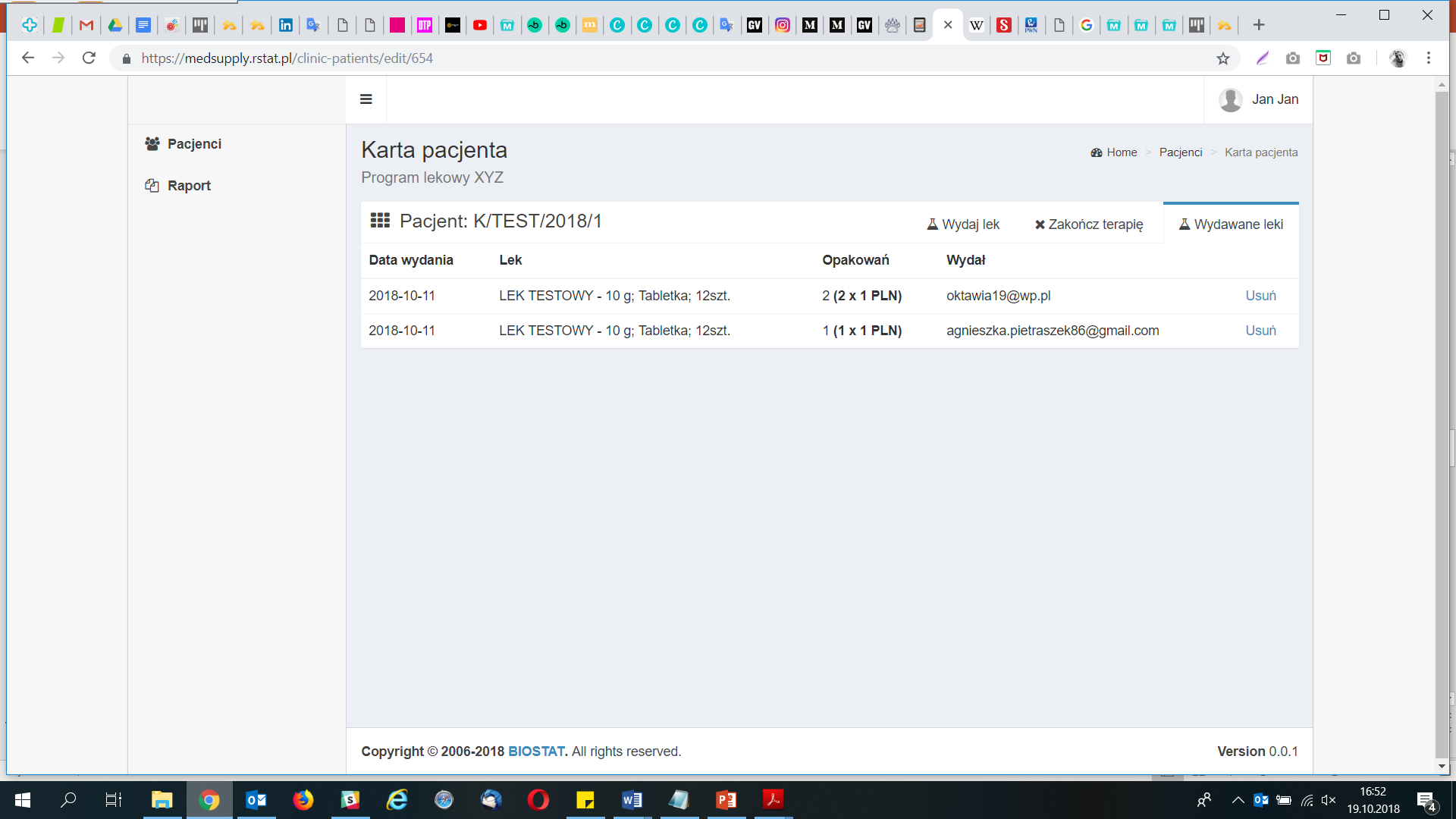 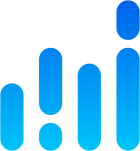 RAPORTY
Raport w podziale na pacjentów:
Leczeni ogółem
Nowi pacjenci 
Zakończyli terapię 
Łącznie w terapii
Raport w podziale na ośrodki:
Ośrodek
Kod ośrodka
Miasto
Kod pocztowy
Kod pacjenta
Data rozpoczęcia terapii 
Data zakończenia terapii
Raport globalny:
Ośrodek	
Kod ośrodka	
KAM	
Miasto	
Kod pocztowy
Kod pacjenta	
Data wydania leku
Miesiąc	
Dawka	
Darmowe	
Wydano - suma
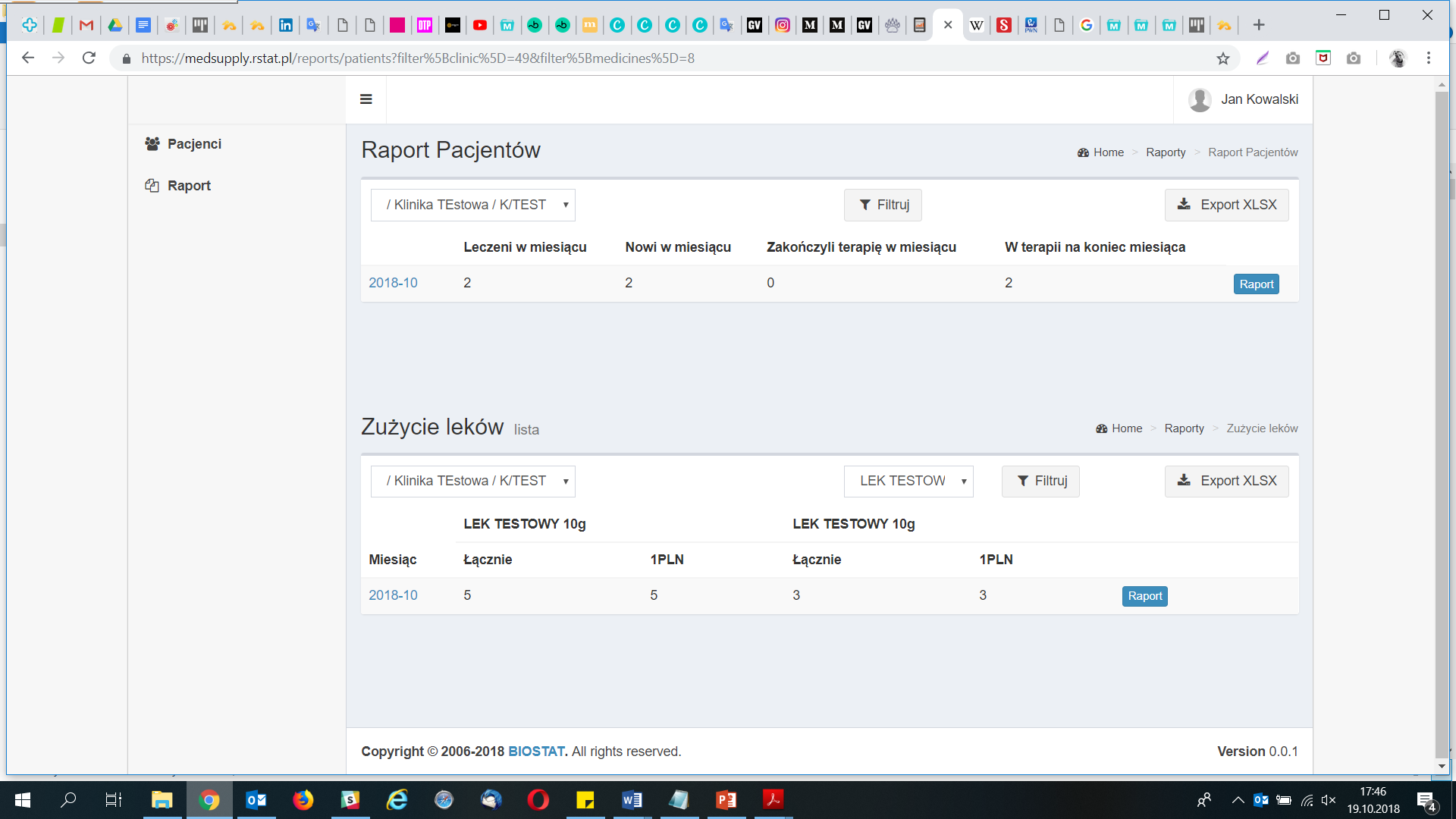 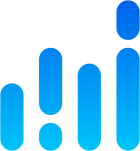 PACJENCI - ANONIMIZACJA
Dane osobowe:
System nie zbiera danych osobowych pacjentów. Do określania pacjentów służy kod, który lekarz zamieszcza w karcie pacjenta. Kody nadawane są automatycznie. 

Specyfikacja kodu pacjenta:
Kod ośrodka; 
Rok;
Kolejny numer.

        IHiTWar/2018/71
Pacjent może zmienić Klinikę, system widzi jednak jego konto z centralnej bazy danych. Przekazanie odbywa się na podstawie przekazania drugiemu podmiotowy kodu pacjenta.
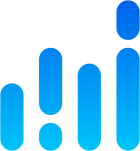 KORZYŚCI
Prawidłowe wywiązanie się z porozumienia pomiędzy Sponsorem a MZ
Jeden system – dane ze wszystkich Klinik 
Optymalizacja komunikacji pomiędzy Klinikami a Sponsorem 
Generowanie raportów i monitoring stanu darmowych leków 24/7
Transparentność procesu dystrybucji leków 
Ograniczenie ilości dokumentacji na rzecz generowanych raportów 
Oszczędność czasu związanego z przygotowywaniem podsumowań i rozliczeń
Podgląd stanów magazynowych kliniki 
Realizacja zapotrzebowania zgodnie z bazą zamówień 
Tryb dostarczania leków – emergency
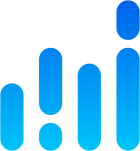 DODATKOWE FUNKCJE
Moduł zarządzania lekami w badaniach klinicznych – zapytaj o dedykowaną ofertę.

Dodatkowe funkcje – skontaktuj się nami.
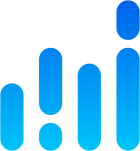 DEDYKOWANY ZESPÓŁ
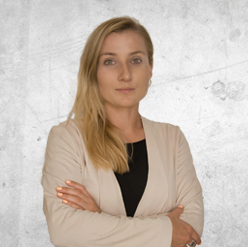 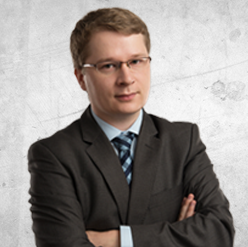 Agnieszka Pietraszek – Senior Account Manager,Chief Innovation Officer 
Od pięciu lat związana z zarządzaniem projektami oraz komunikacją i strategią marketingową dla sektora farmaceutycznego. Od 3 lat rozwija strony internetowe, platformy i aplikacje mobilne. W BioStat jest jednym z liderów w zespole R&D. Zarządza rozwojem nowoczesnych systemów takich jak Medfile, MedSign czy Labsites.
Szymon Błąkała – R&D Director
Od 15 lat zajmuje się profesjonalnym programowaniem, autor licznych aplikacji i systemów dedykowanych małym i średnim przedsiębiorstwom. W BioStat szef działu R&D, twórca takich platform jak eCRF.biz.TM, Badanie Opinii, SurvGO, CATI System, Trialscape, LABSITES czy Medfile. Technologie w jakich się specjalizuje, to przede wszystkim PHP, różnorodne systemy bazodanowe, HTML5/Javascript oraz node js.
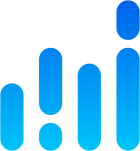 ZAPRASZAM DO KONTAKTU
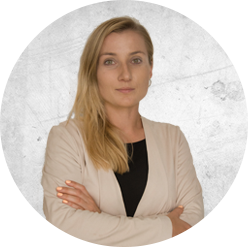 agnieszka.pietraszek@biostat.com.pl
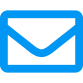 +48 530 862 922
Agnieszka Pietraszek
Senior Account Manager /Chief Innovation Officer
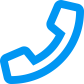 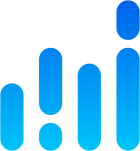 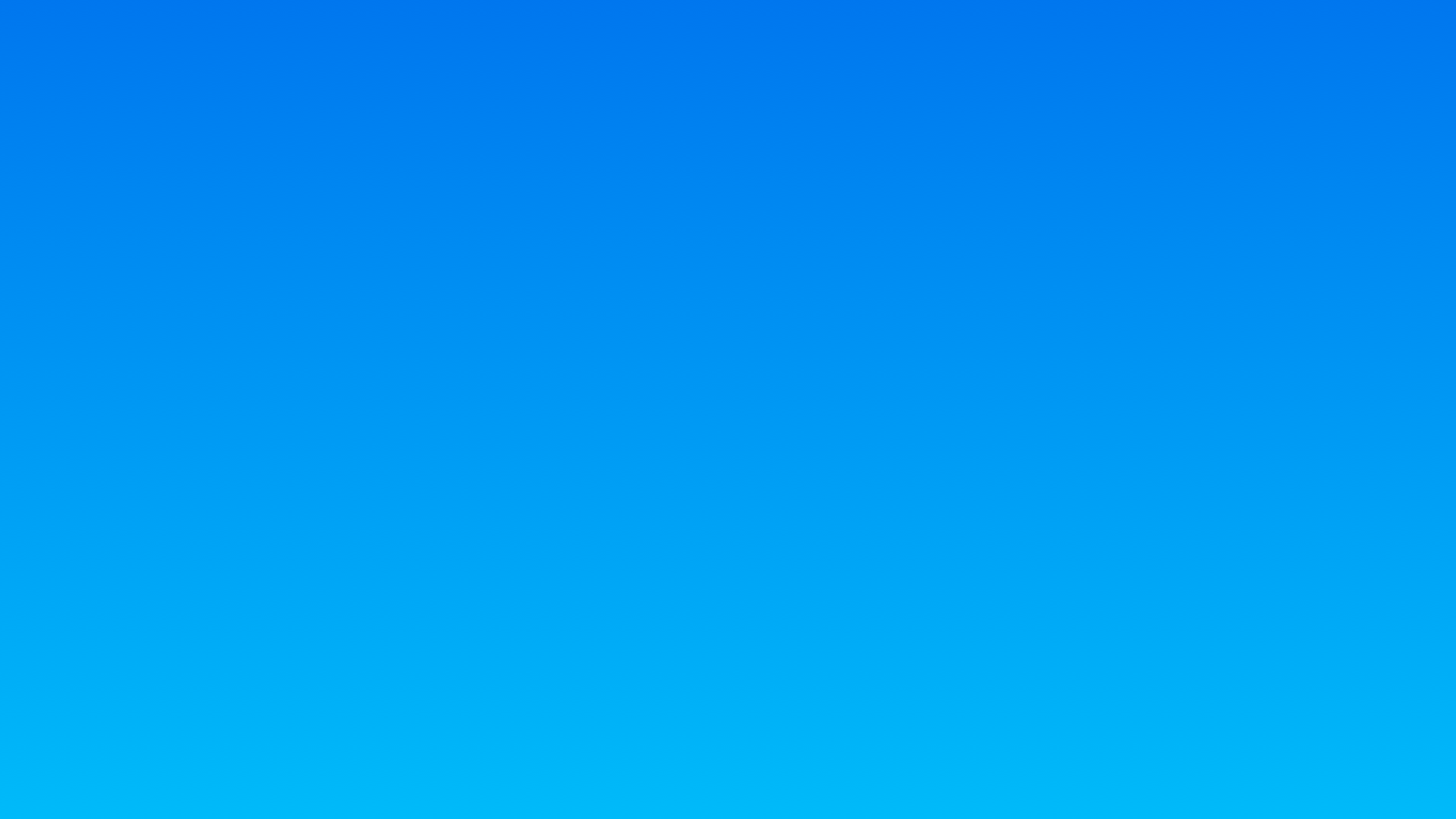 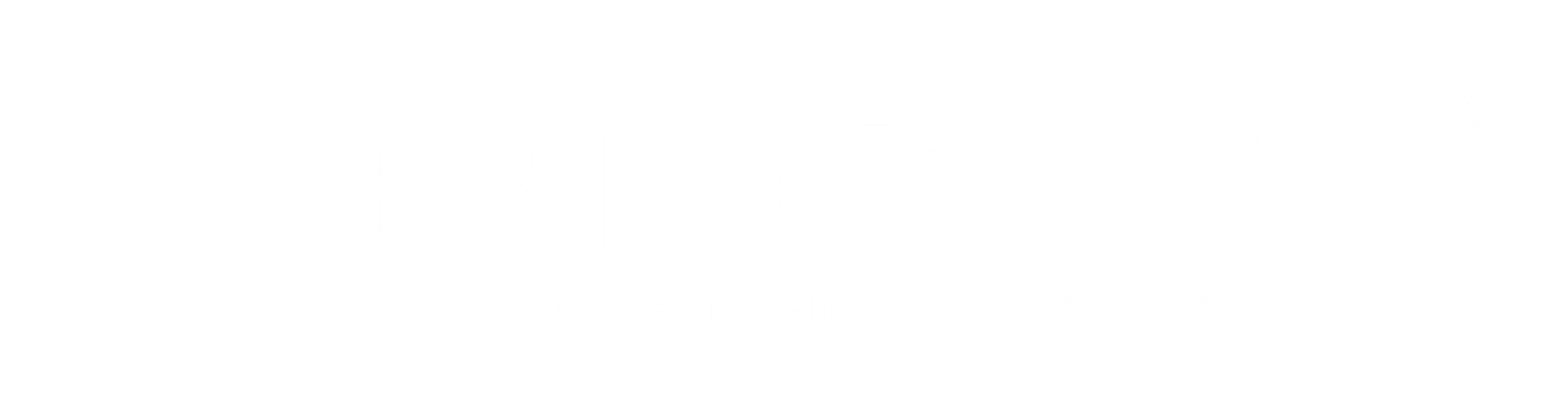 Profesjonalna i kompleksowa statystyka medyczna. 
Badania kliniczne, obserwacyjne, PMS. 
Systemy i aplikacje do zbierania danych z badań naukowych. 
Programy edukacyjne.